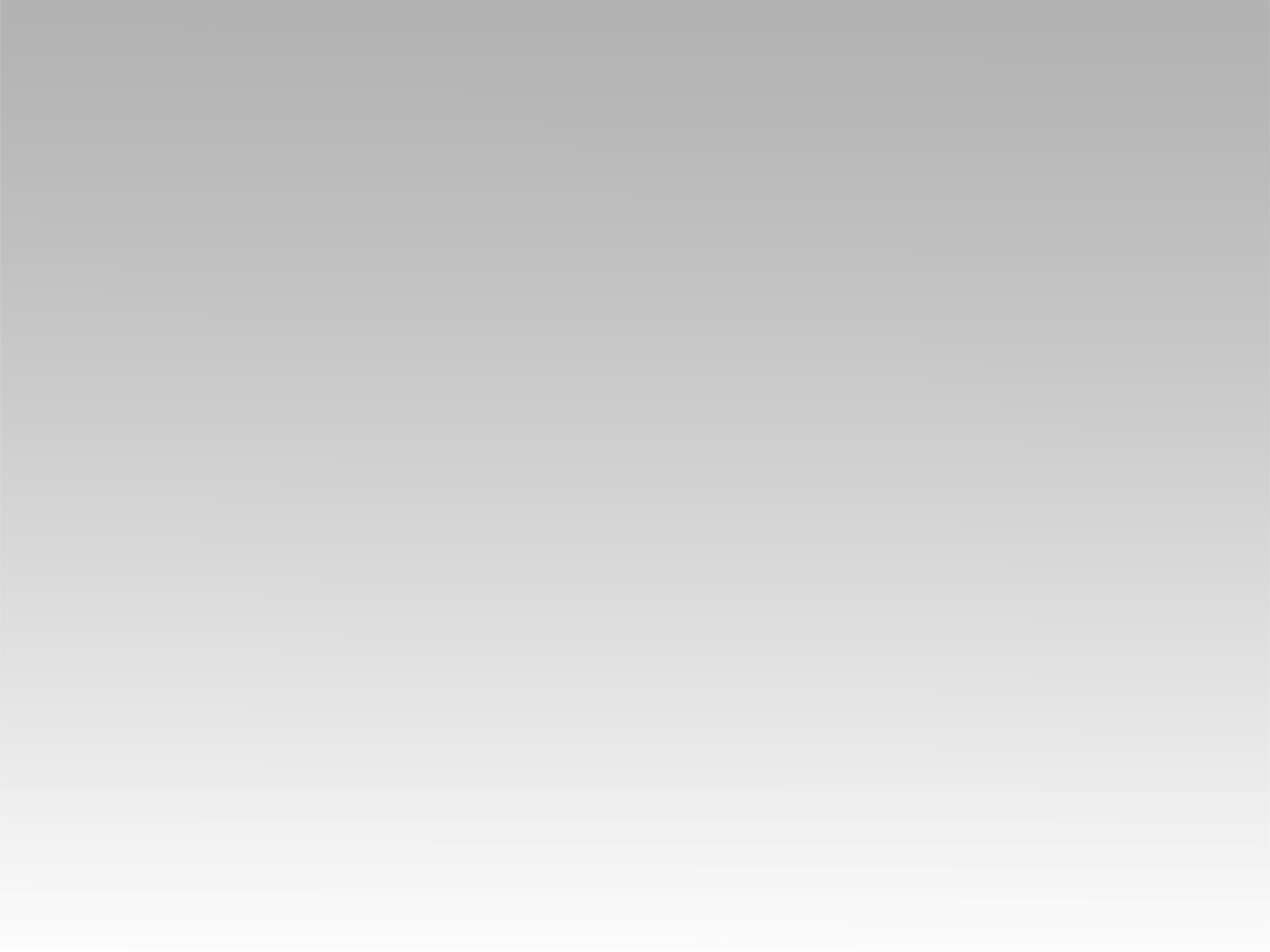 تـرنيــمة
في بَرِّيَّةِ الفُتور
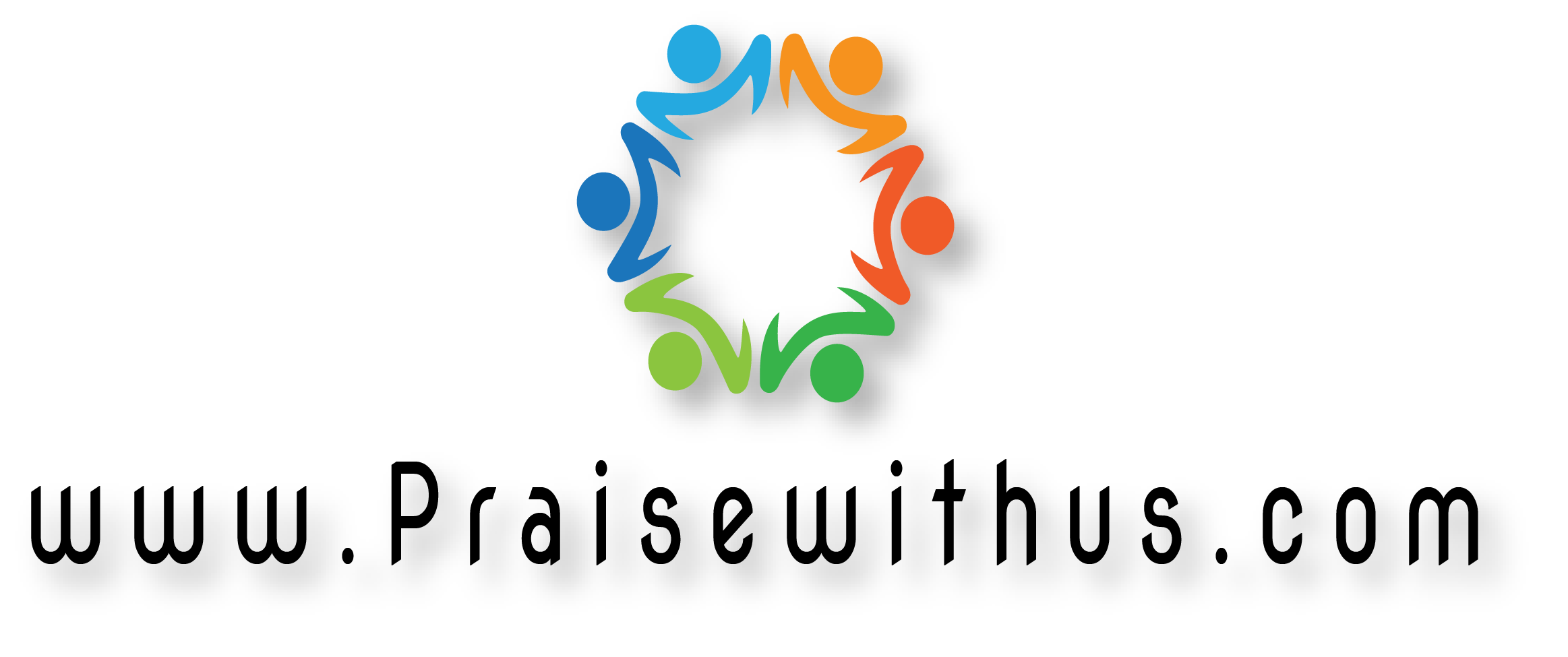 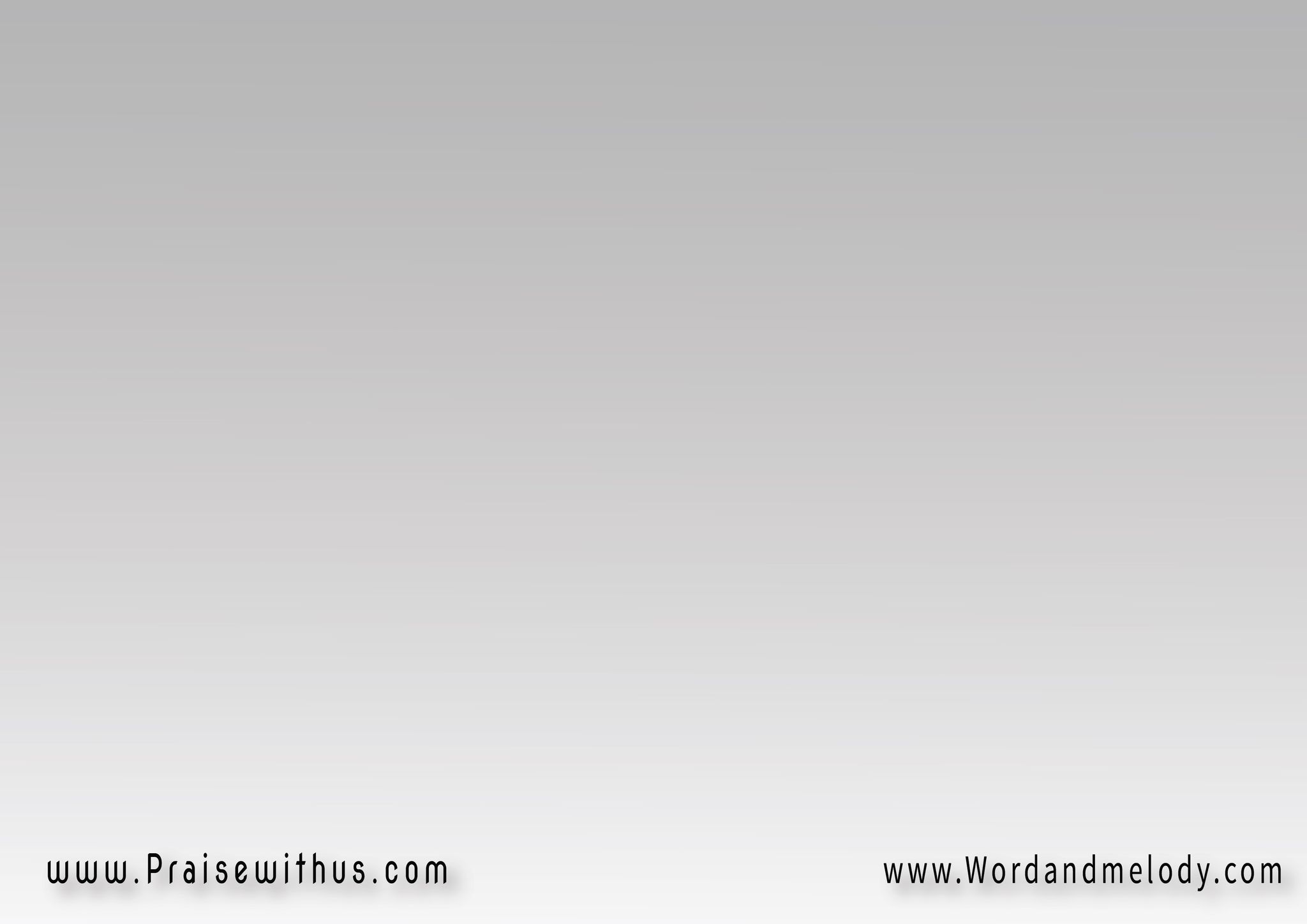 1- في بَرِّيَّةِ الفُتورِ  وَسْطَ وَحْشَةِ الظَّلامْفي مَرَارَةِ العَذابِ  تَحْتَ عَلقـَمِ الآثـــامْ(مَلَلْتُ بُعْـــدِي  سَئِمْتُ دَرْبــــــــيوَحارَ قلبــــــــــي  فَقُمْتُ رَاجِعَــاً)2
fi barriati elfotori wasta wahshati elzzalam  fi mararati alaathabi   tahta aalqami elathaam(malalto boadi   saaemto darbiwahara qalbi   faqomto rajeaan)2
In the lazy wilderness, in the middle of darkness, in the bitterness of suffering and under the bitter curse of sin,
 I felt sick of my ways so I got up and came back.
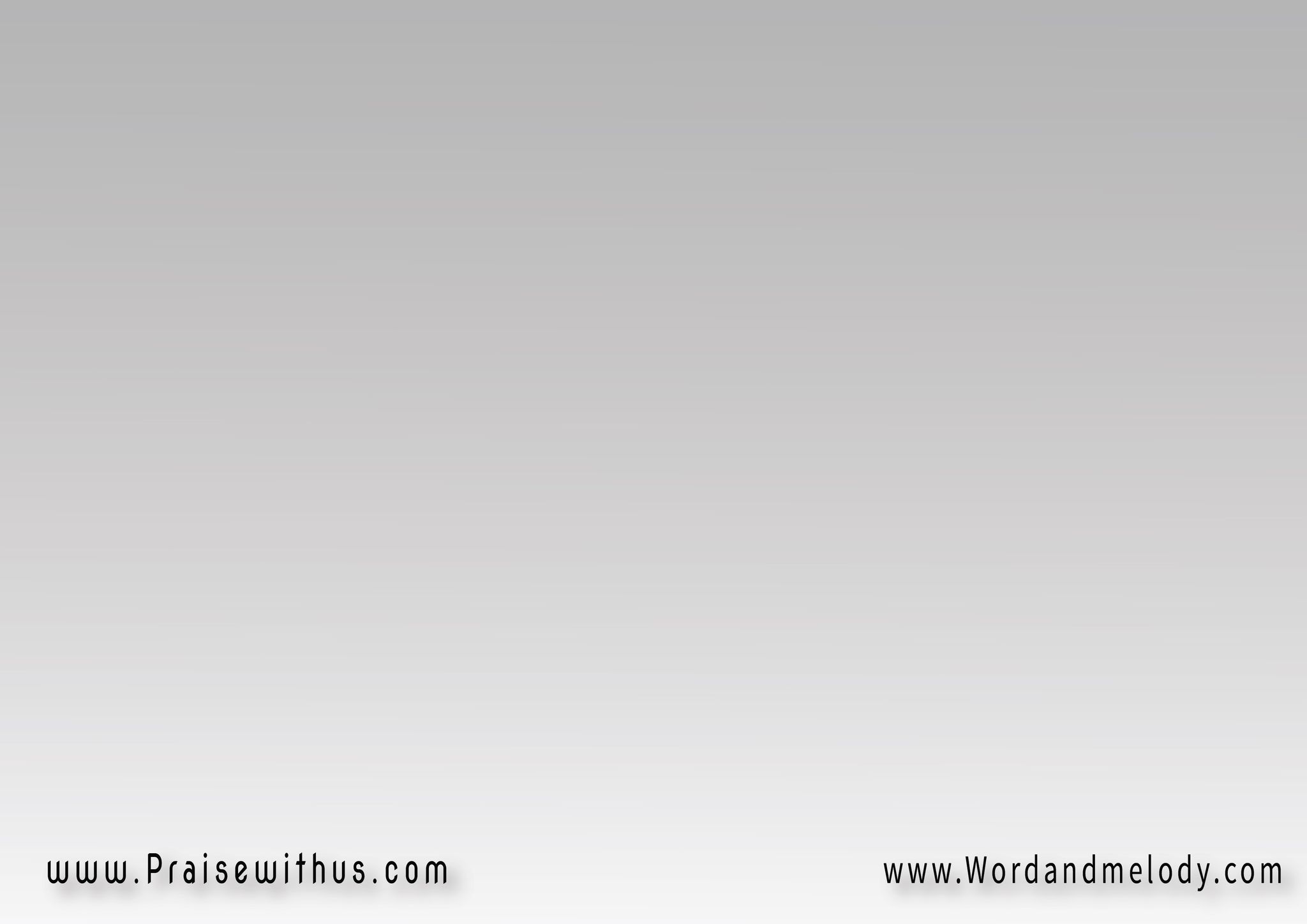 القرار:(بنَشيدِ العَوْدَةِ   بدُمُــوعِ التَّوْبَةِبخُشُوعِ العَابِدِ  لَكَ أعُودُ يارَبِّي)2
(be nasheedi elaawdati be domoait tawbati  be khoshoai elaabedi   laka aaodo ya rabbi)2


With the song of return, with the tears of
 repentance and humbly I return to You Lord.
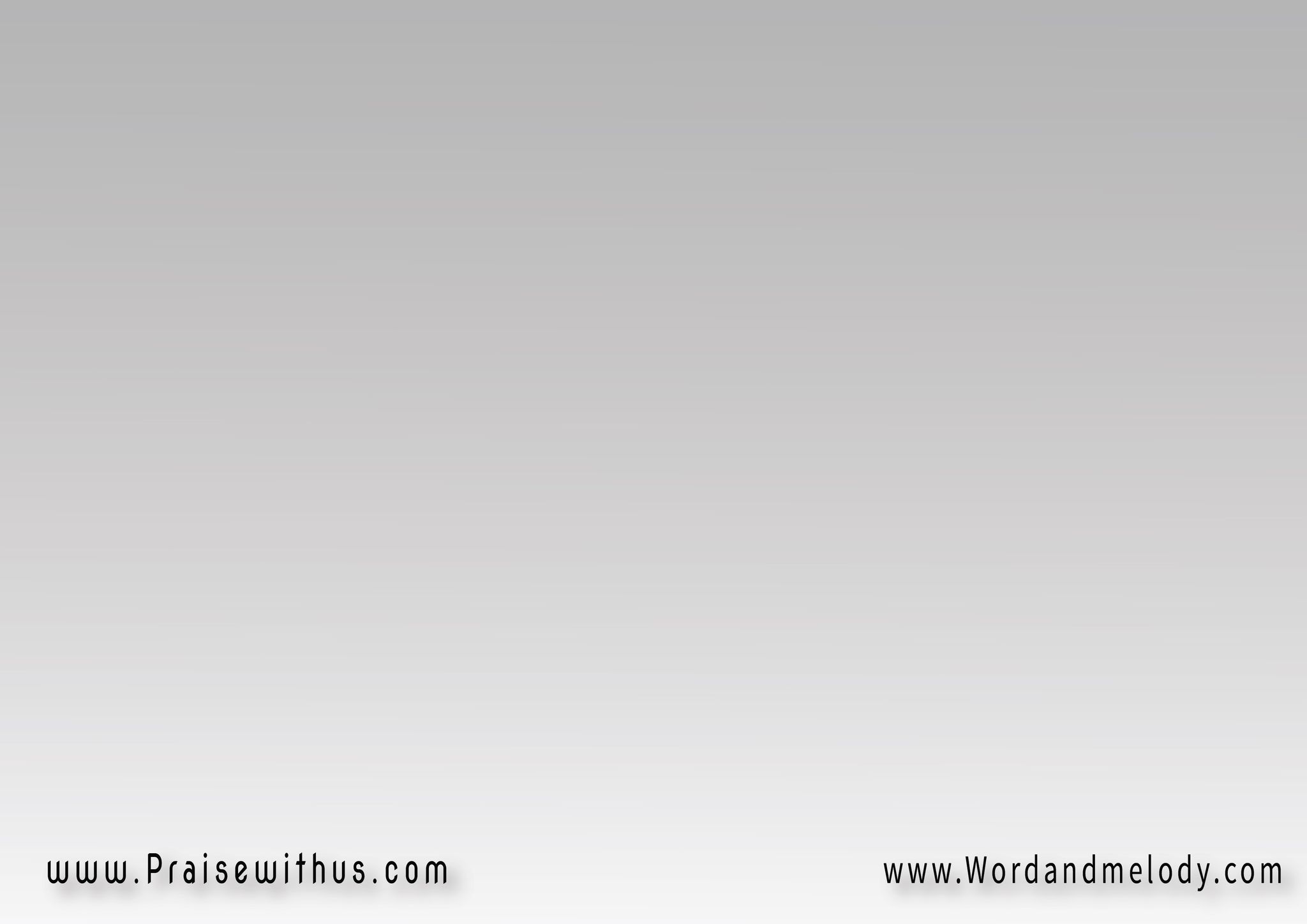 2- حُبَّ غَيْرِكَ طَلَبْتُ  وَبَحَثتُ عَن رَفيـــــــــقْصِدْقَ ناسٍ قد رَجَوْتُ  هَل تُرَى يَبقَى الصَّدِيقْ(الحُبُّ وَلَّـــى  وَالصِّدْقُ قَــــــلَّوَالقَلبُ مَــــــلَّ  فَقُمْتُ رَاجِعَاً)2
hobba ghayreka talabto  wabahathto aan rafeeqSedqa nasen qad rajawto  hal tora yabqa elSSadeeq(alhobbo walla   walSSedqo qallawalqalbo malla   faqomto rajeaan)2I looked for somebody else's love and I looked for company,
 I hoped that people are frank and that friendship would last, but love is gone, frankness is less now and the heart got sick so I got up to come back.
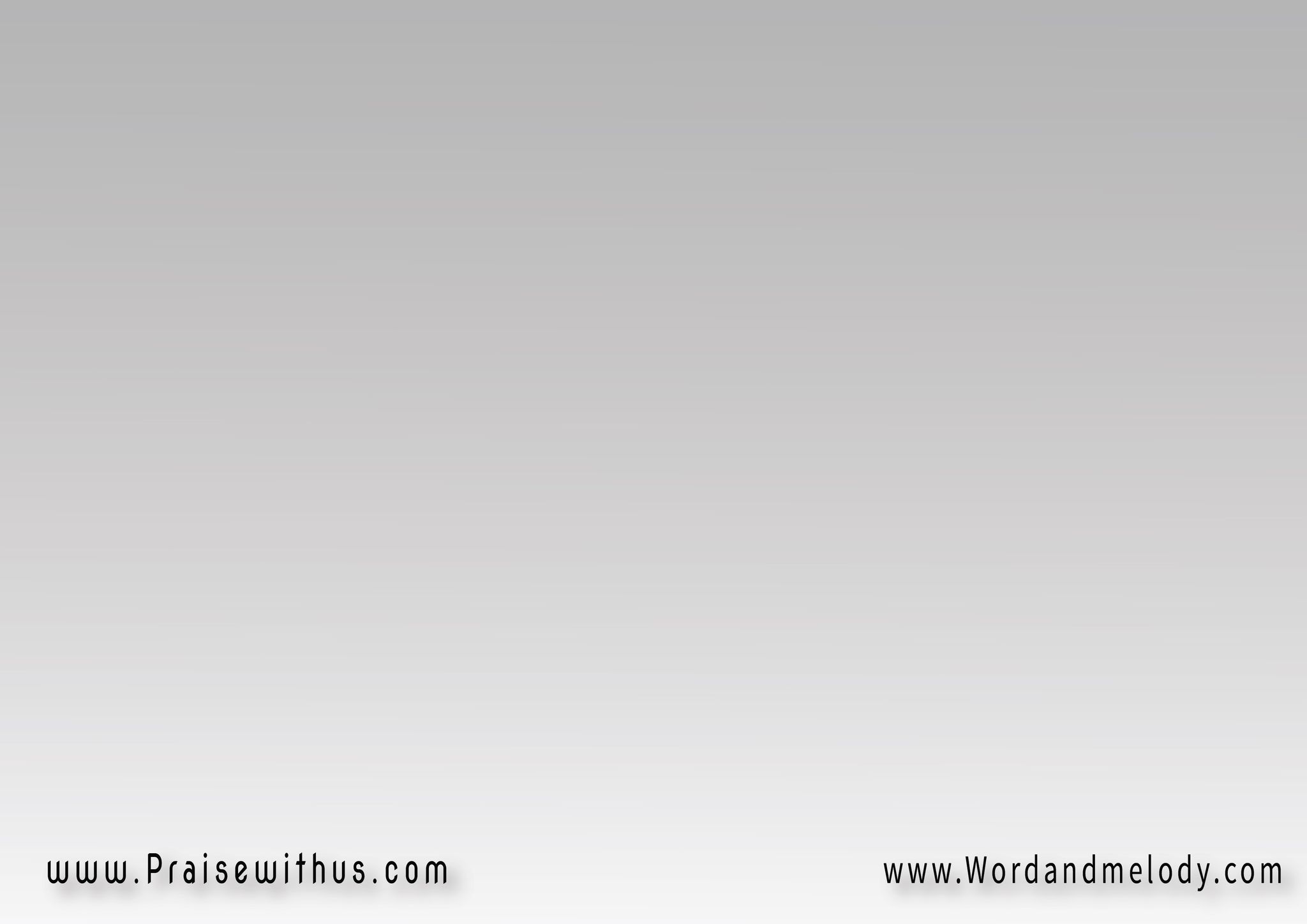 القرار:(بنَشيدِ العَوْدَةِ   بدُمُــوعِ التَّوْبَةِبخُشُوعِ العَابِدِ  لَكَ أعُودُ يارَبِّي)2
(be nasheedi elaawdati be domoait tawbati  be khoshoai elaabedi   laka aaodo ya rabbi)2


With the song of return, with the tears of
 repentance and humbly I return to You Lord.
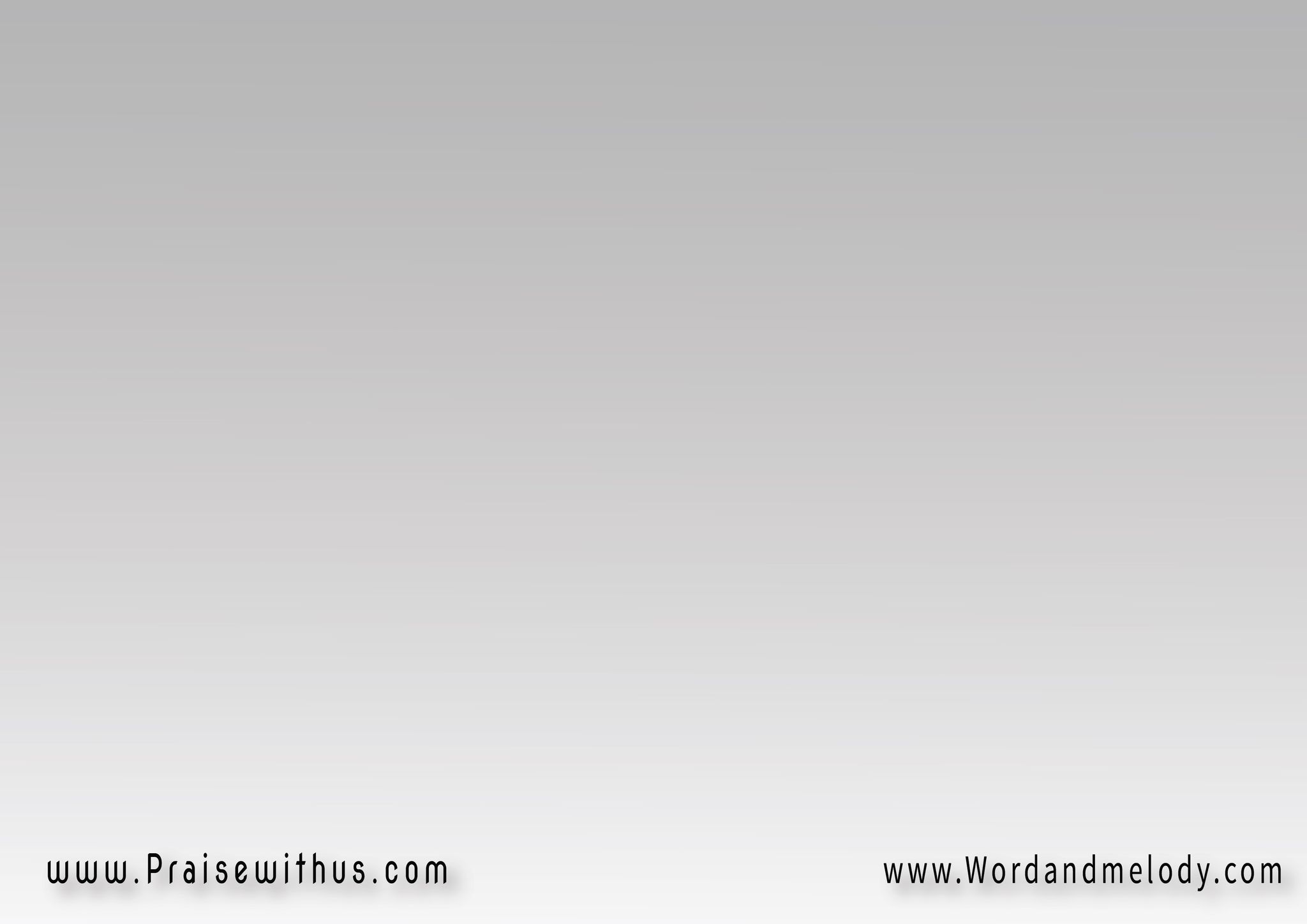 3- سأعِيشُ لَكَ عُمْري  بَاحِثاً عَن فِكـرِكَلأُطِيعَكَ اِختِيــــــــارَاً  أحْيا طَوْعَ أمْرِكَ(أُحِبُّ رَبِّـــي  مِنْ كُلِّ قلبـــيصَدَىً لِلحُـــبِّ  لِهَذا أرجِـــعُ)2
sa aaeesho laka aomri bahethan aan fekreka  le oteaakak ahtearan  ahya tawaa amreka(ohebbo rabbi  men kolli qalbiSadan lelhobbi   lehatha arjeao)2
I will live for You looking for Your directions. I will willingly follow You. I love My Lord from the bottom of my heart as a reflection to His love so I go back.
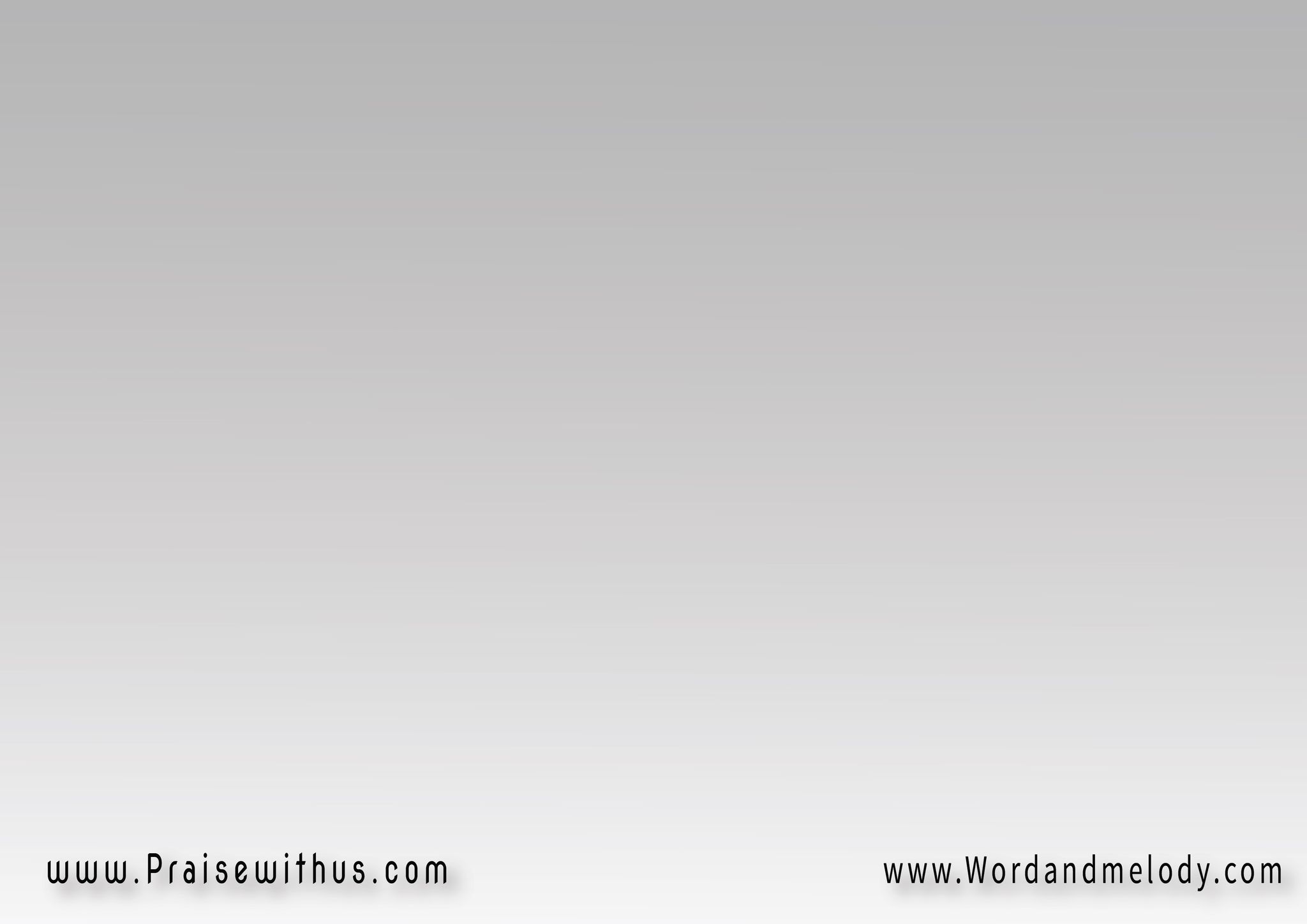 القرار:(بنَشيدِ العَوْدَةِ   بدُمُــوعِ التَّوْبَةِبخُشُوعِ العَابِدِ  لَكَ أعُودُ يارَبِّي)2
(be nasheedi elaawdati be domoait tawbati  be khoshoai elaabedi   laka aaodo ya rabbi)2


With the song of return, with the tears of
 repentance and humbly I return to You Lord.
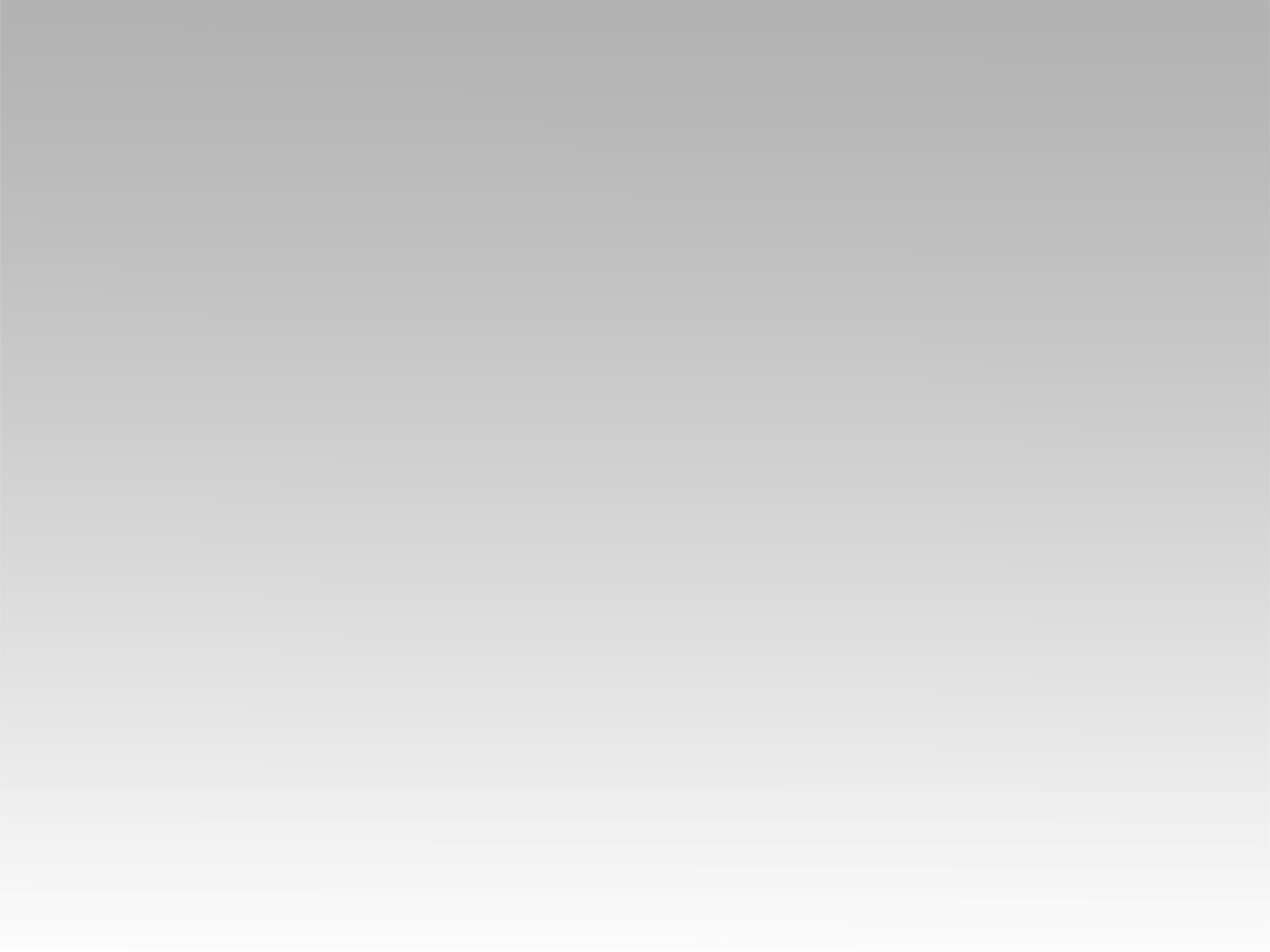 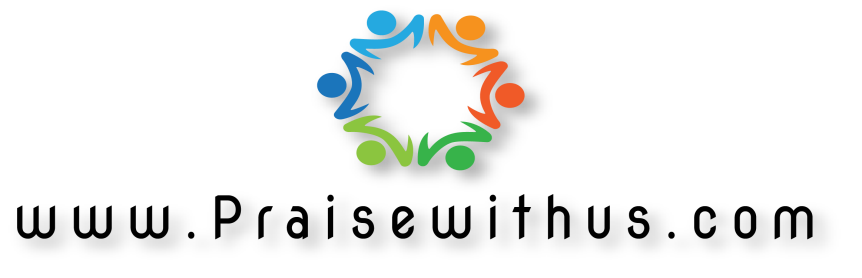